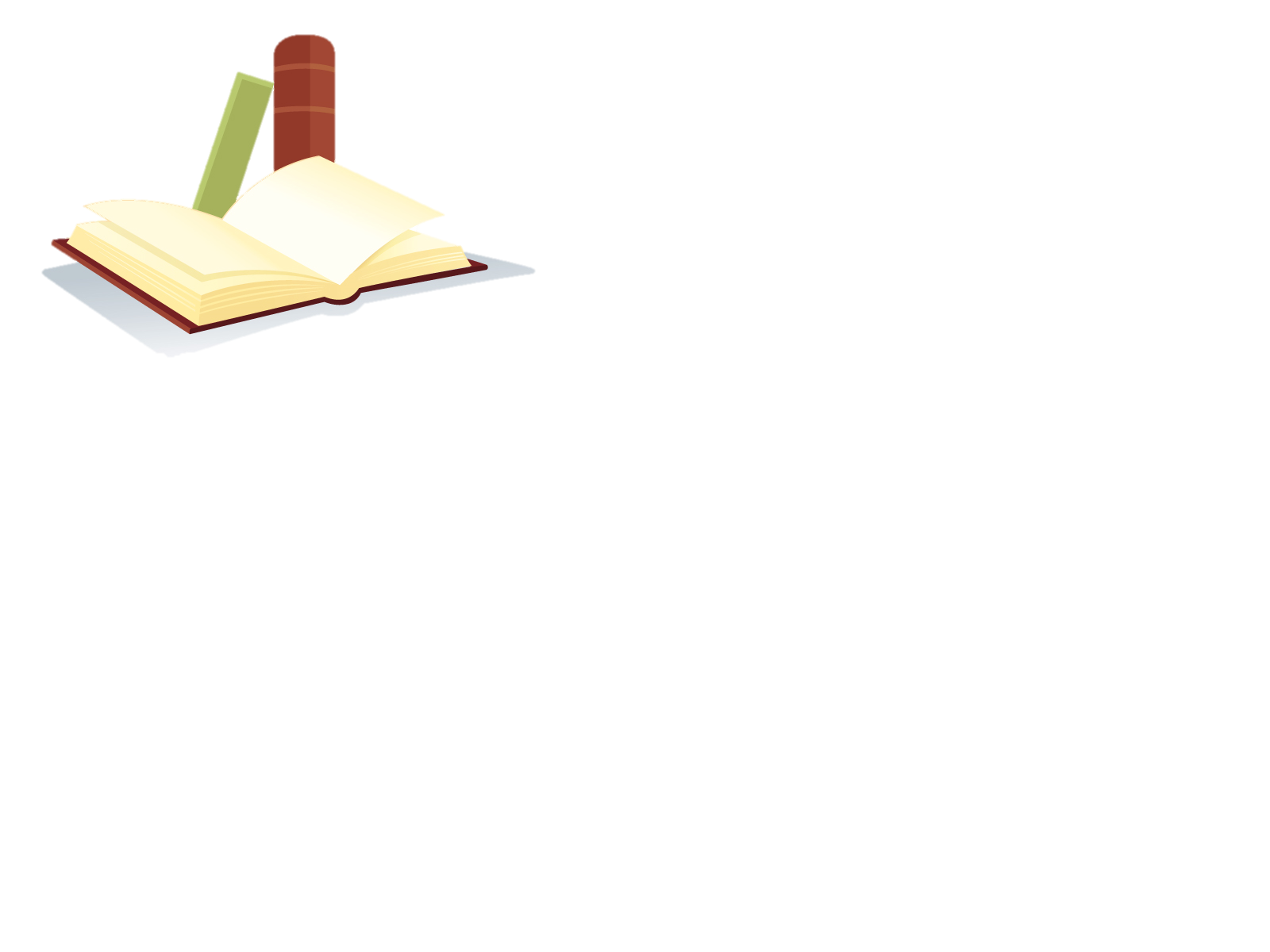 ÔN TẬP THỰC HÀNH TIẾNG VIỆT
BIỆN PHÁP TU TỪ: NÓI GIẢM NÓI TRÁNH
1. NHẮC LẠI LÍ THUYẾT:
a. Khái niệm:
- Nói giảm nói tránh là biện pháp tu từ dùng cách diễn đạt tế nhị, uyển chuyển trong giao tiếp.
- Ví dụ: Chúng ta thường dùng từ tử thi thay cho từ xác chết hoặc muốn nói lịch sự chúng ta không dùng từ già mà dùng từ có tuổi,…
b. Tác dụng:
- Tránh gây cảm giác quá đau buồn, ghê sợ, nặng nề;
- Tránh thô tục, thiếu lịch sự.
- Tôn trọng người đối thoại với mình.
- Giúp người nghe dễ tiếp thu ý kiến, góp ý.
c. Những cách nói giảm nói tránh:
– Có 4 cách mà chúng ta có thể áp dụng biện pháp tu từ này khi làm văn gồm:
+ Dùng các từ đồng nghĩa đặc biệt là từ Hán – Việt: Ví dụ: Bà cụ đã chết rồi => Bà cụ đã quy tiên rồi.
+ Dùng cách nói vòng: Ví dụ: Anh còn kém lắm => Anh cần phải cố gắng hơn nữa.
+ Dùng cách nói phủ định bằng từ trái nghĩa: Ví dụ: Bức tranh này anh vẽ xấu lắm => Bức tranh này anh vẽ chưa được đẹp lắm.
+ Dùng cách nói trống (tỉnh lược): Ví dụ: Anh ấy bị thương nặng thế thì không còn sống được lâu nữa đâu chị à => Anh ấy (…) thế thì không ( …) được lâu nữa đâu chị à.
Ví dụ 1: Những từ ngữ in đậm trong các đoạn trích sau đây có nghĩa là gì? Tại sao người viết, người nói lại dùng cách diễn đạt đó?
- Vì vậy, tôi để sẵn mấy lời này, phòng khi tôi sẽ đi gặp cụ Các Mác, cụ Lê-nin và các vị cách mạng đàn anh khác, thì đồng bào cả nước, đồng chí trong Đảng và bầu bạn khắp nơi đều khỏi cảm thấy đột ngột. (Hồ Chí Minh, Di chúc)
- Bác đã đi rồi sao, Bác ơi!
Mùa thu đang đẹp, nắng xanh trời. (Tố Hữu, Bác ơi!)
- Lượng con ông Độ đây mà….Rõ tội nghiệp, về đến nhà thì bố mẹ chẳng còn. (Hồ Phương, Thư nhà)
GỢI Ý:
+ "đi gặp cụ Các Mác, cụ Lê- nin và các vị cách mạng đàn anh khác", "đi", "chẳng còn" : đều mang ý nghĩa chỉ cái chết, mất.
+ Người viết, người nói muốn giảm nhẹ mức độ đau thương, nặng nề, ghê sợ của cái chết, sự mất mát.
Ví dụ 2: Vì sao trong câu văn sau đây, tác giả dùng từ ngữ bầu sữa mà không dùng một từ ngữ khác cùng nghĩa?
  Phải bé lại và lăn vào lòng một người mẹ, áp mặt vào bầu sữa nóng của người mẹ, để bàn tay người mẹ vuốt ve từ trán xuống cằm, và gãi rôm ở sống lưng cho, mới thấy người mẹ có một êm dịu vô cùng. (Nguyên Hồng, Những ngày thơ ấu)
GỢI Ý:
Tác giả trong đoạn văn sử dụng từ " bầu sữa" mà không dùng từ khác bởi từ bầu sữa là cách nói tế nhị, tránh thô tục mà vẫn gợi được sự ấm áp, thân thương của tình mẫu tử.
Ví dụ 3: So sánh hai cách nói sau đây, cho biết cách nói nào nhẹ nhàng, tế nhị hơn đối với người nghe.
- Con dạo này lười lắm.
- Con dạo này không được chăm chỉ lắm.
*GỢI Ý:
Trong hai cách nói thì câu "Con dạo này không được chăm chỉ lắm" là cách nói nhẹ nhàng, tế nhị đối với người nghe.
2. Thực hành bài tập
Bài tập 1: Điền các từ ngữ nói giảm nói tránh sau đây vào chỗ trống /…/ : đi nghỉ, khiếm thị, chia tay nhau, có tuổi, đi bước nữa.
a) Khuya rồi, mời bà /…/
b) Cha mẹ em /…/ từ ngày em còn rất bé, em về ở với bà ngoại.
c) Đây là lớp học cho trẻ em /…/
d) Mẹ đã /…/ rồi, nên chú ý giữ gìn sức khoẻ.
e) Cha nó mất, mẹ nó /…./, nên chú nó rất thương nó.
*GỢI Ý:
Bài tập 1:
a) Khuya rồi, mời bà đi nghỉ.
b) Cha mẹ em chia tay nhau từ ngày em còn rất bé, em về ở với bà ngoại.
c) Đây là lớp học cho trẻ em khiếm thị.
d) Mẹ đã có tuổi rồi, nên chú ý giữ gìn sức khoẻ.
e) Cha nó mất, mẹ nó đi bước nữa, nên chú nó rất thương nó.
Bài tập 2: Trong mỗi cặp câu dưới đây, câu nào có sử dụng cách nói giảm nói tránh?
a1) Anh phải hoà nhã với bạn bè!
a2) Anh nên hoà nhã với bạn bè!
b1) Anh ra khỏi phòng tôi ngay!
b2) Anh không nên ở đây nữa!
c1) Xin đừng hút thuốc trong phòng!
c2) Cấm hút thuốc trong phòng!
d1) Nó nói như thế là thiếu thiện chí.
d2) Nó nói như thế là ác ý.
e1) Hôm qua em hỗn với anh, em xin anh thứ lỗi.
e2) Hôm qua em có lỗi với anh, em xin anh thứ lỗi.
*GỢI Ý:
Bài tập 2: Câu có sử dụng nói giảm nói tránh
a2) Anh nên hoà nhã với bạn bè!
b2) Anh không nên ở đây nữa!
c1) Xin đừng hút thuốc trong phòng!
d1) Nó nói như thế là thiếu thiện chí.
e2) Hôm qua em có lỗi với anh, em xin anh thứ lỗi.
Bài tập 3: 
Khi chê trách một điều gì, để người nghe dễ tiếp nhận, người ta thường nói giảm nói tránh bằng cách phủ định điều ngược lại với nội dung đánh giá. Chẳng hạn, đáng lẽ nói “Bài thơ của anh dở lắm” thì lại bảo “Bài thơ của anh chưa được hay lắm”. Hãy vận dụng cách nói giảm nói tránh như thế để đặt năm câu đánh giá trong những trường hợp khác nhau.
*GỢI Ý:
Bài tập 3: 
Đặt năm câu đánh giá có sử dụng nói giảm nói tránh trong những trường hợp khác nhau:
- Nó học chưa được tốt lắm.
- Con dạo này chưa được ngoan lắm.
- Anh nói chưa đúng lắm.
- Sức khỏe của nó không được tốt lắm.
- Bạn ấy chưa được nhanh lắm.
Bài tập 4: 
Việc sử dụng cách nói giảm nói tránh là tuỳ thuộc vào tình huống giao tiếp. Trong trường hợp nào thì không nên dùng cách nói giảm nói tránh.
*GỢI Ý:
Bài tập 4:
Những tình huống cần nói thẳng thắn, nói đúng bản chất vấn đề thì không được nói giảm nói tránh.
HƯỚNG DẪN TỰ HỌC
- Hoàn thiện các bài tập của buổi học. Tìm thêm những câu thơ có sử dụng cách nói giảm nói tránh.
- Chuẩn bị cho buổi học sau:
1) Ôn tập thể thơ bốn chữ và năm chữ, báo cáo sản phẩm thơ bốn hoặc năm chữ; gợi ý phân công nhóm: 
+ Thơ bốn chữ về người thân trong gia đình.
+ Thơ bốn chữ về kỉ niệm với người thân, bạn bè.
+ Thơ năm chữ về một loài cây.
+ Thơ năm chữ về một loài vật.
2) Viết đoạn văn ghi lại cảm xúc sau khi đọc một bài thơ bốn chữ hoặc năm chữ em yêu thích:
- “Mẹ” (Đỗ Trung Lai)
- “Tiếng gà trưa” (Xuân Quỳnh)
- “Ông đồ” (Vũ Đình Liên)
Nhiệm vụ: Định hướng chuẩn bị, tìm ý, lập dàn ý cho bài thơ, đoạn thơ bốn chữ, năm chữ mà mình yêu thích thoe PHIẾU HỌC TẬP sau:
Bài thơ yêu thích:..............................................................................